Advanced Planning, Reunification & Response After a Tragedy
SSC Training
June 6, 2022
Advanced Planning
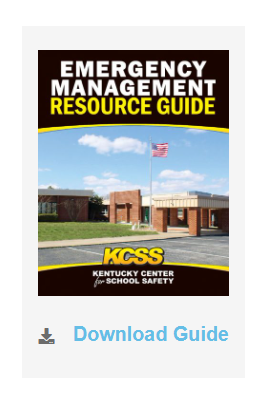 Plan
Document the Plan
Practice the Plan
Revise the Plan
Practice the Plan
**RELATIONSHIPS*RELATIONSHIPS*RELATIONSHIPS*
Reunification
Considerations
Reunification
Considerations
Once we determine the most appropriate Family Reunification Site:
Secure the Site (MOA)
Evacuate to the Site (Hwy. Dept/How to Transport)
Notify Parents of location
Send It/OneCall
Text/Email
Radio
Television
Website
Social Media
Reunification
Considerations
4. Reunification Set Up (Flow)
Determine Roles and Responsibilities (Supplies)a. Greeting Area, Check-in Area, Staging Area, etc.
b. Security at Site
COMING SOONKCSS Website: 
*Family Reunification Plan Guide/Template*Sample Reunification Forms*Sample Reunification Map (Layout)*Sample Parent EM Information Guide
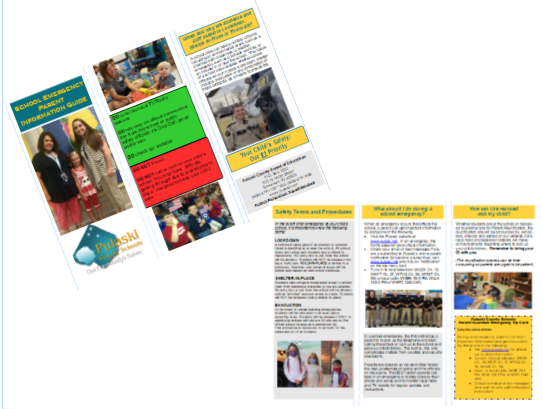 Sample Parent Guide
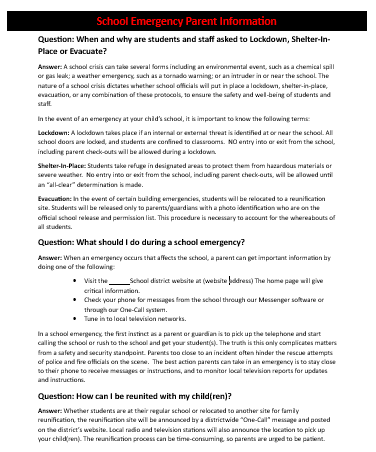 Sample Parent Guide
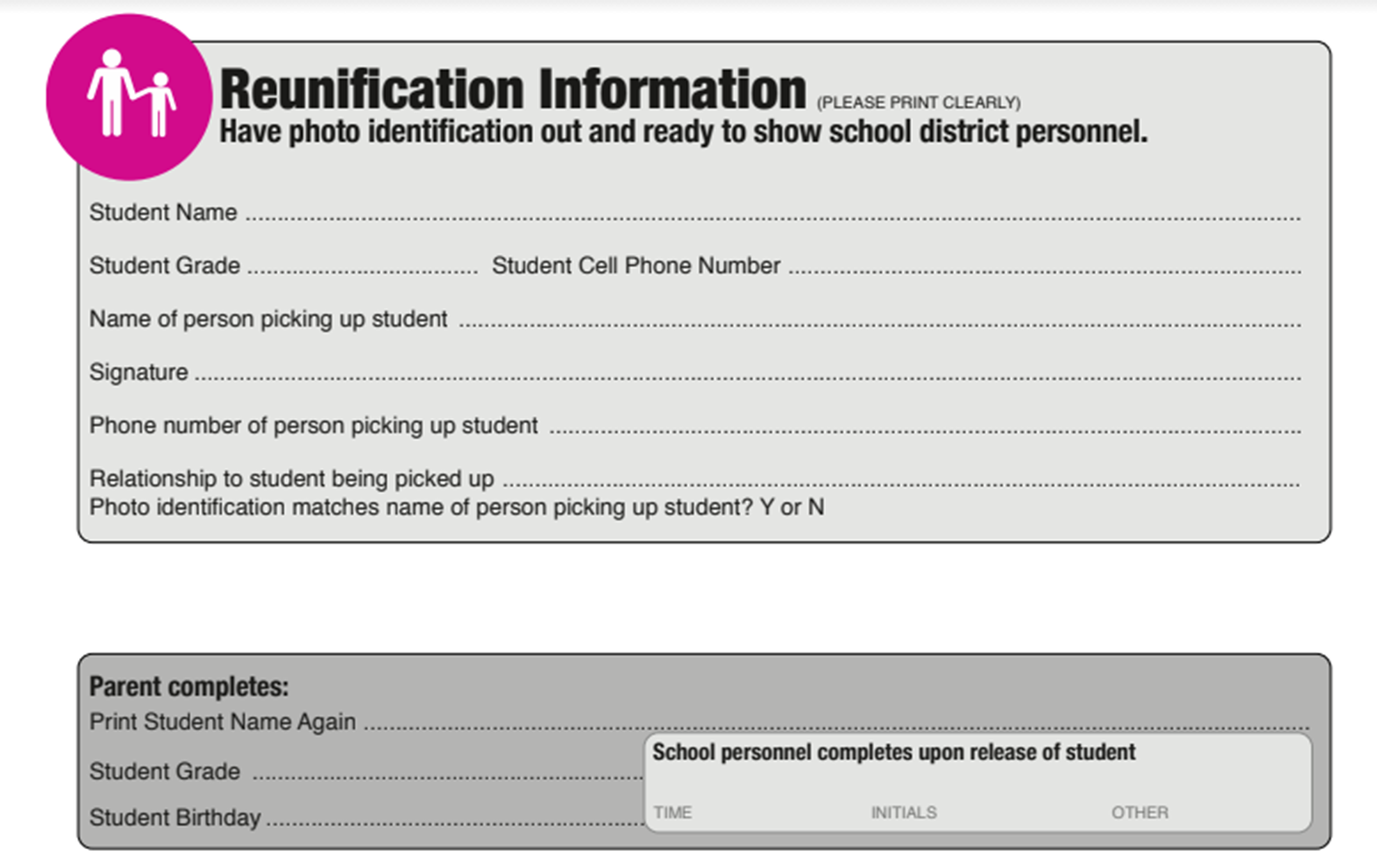 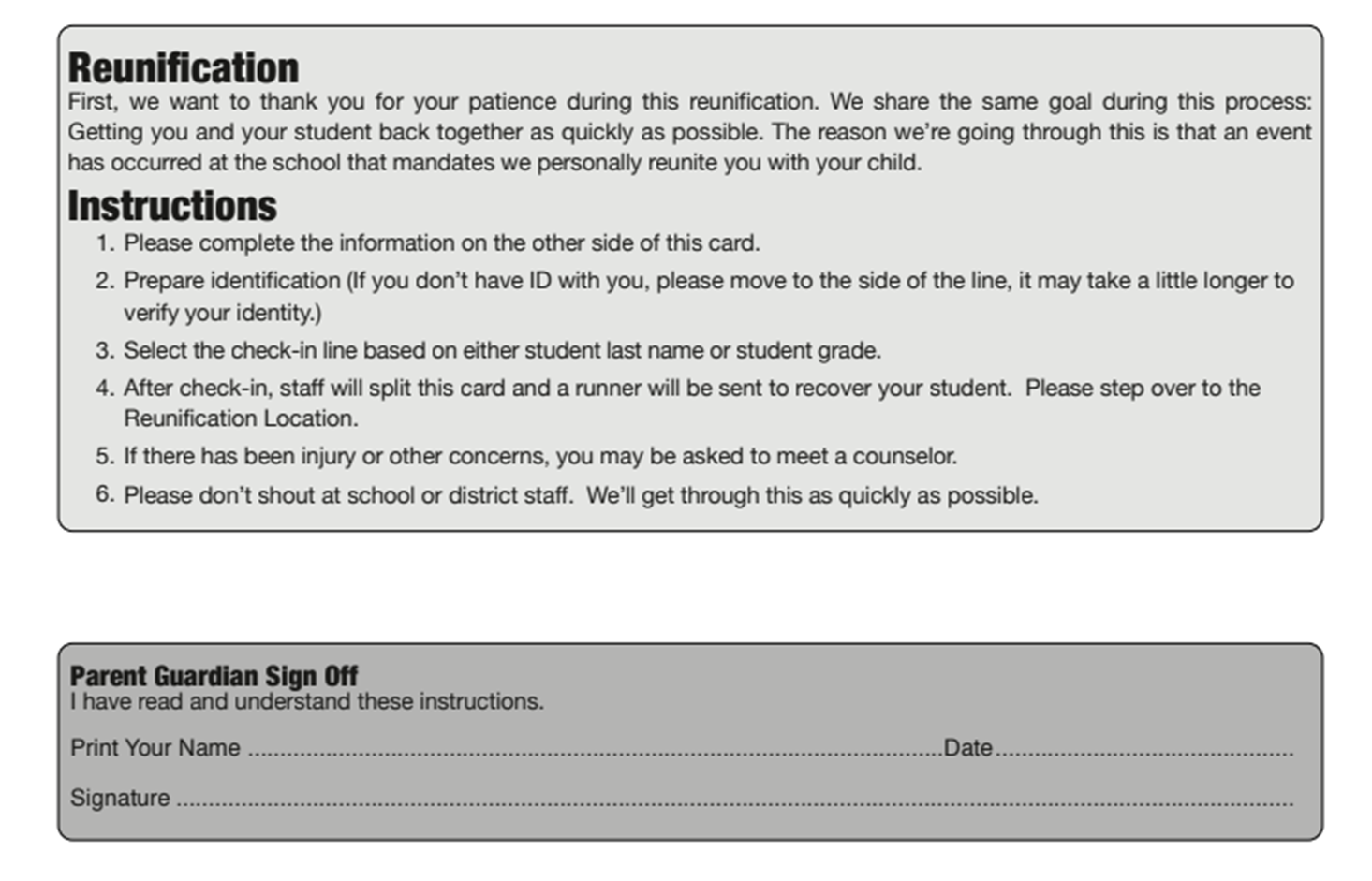 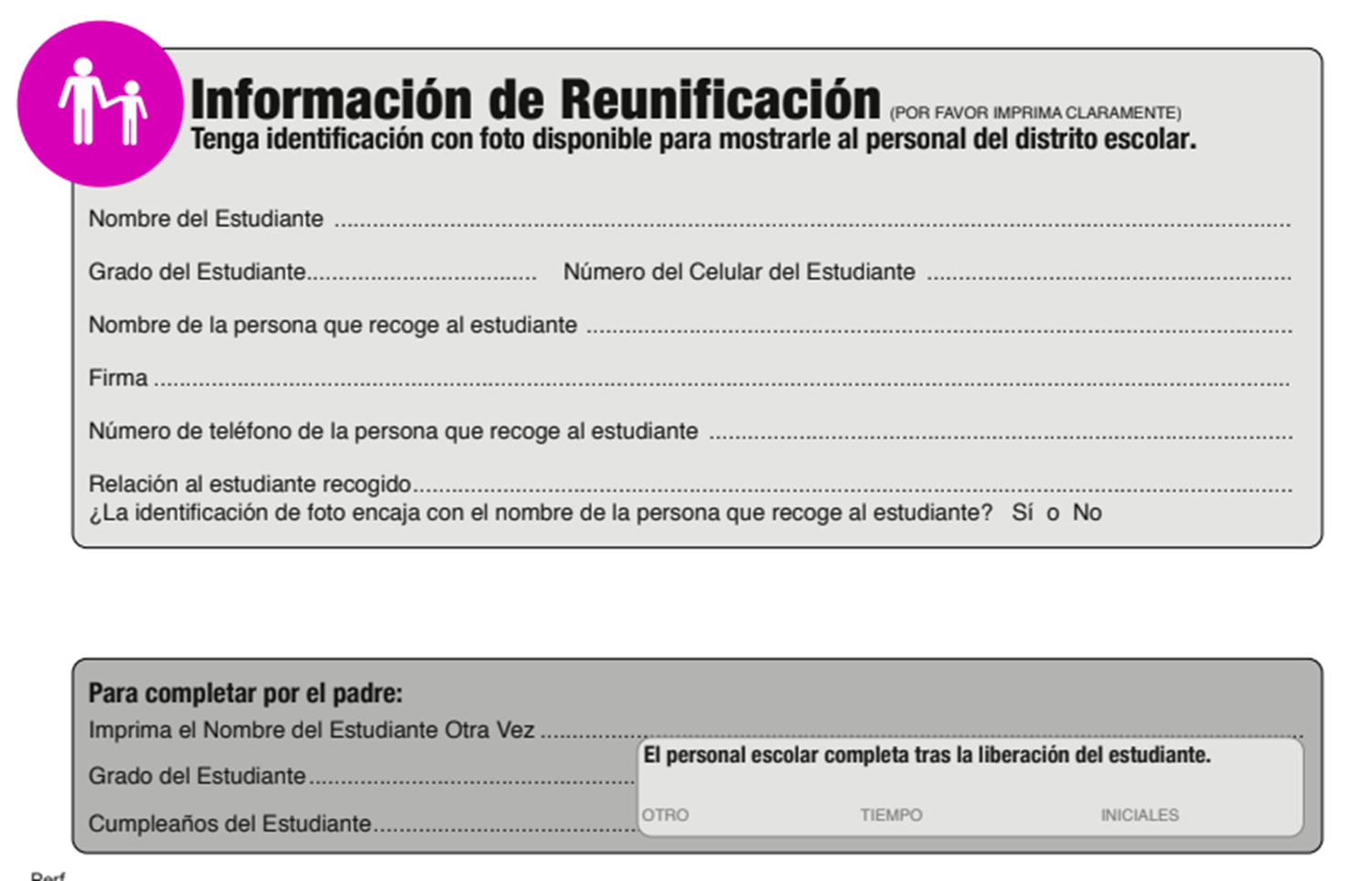 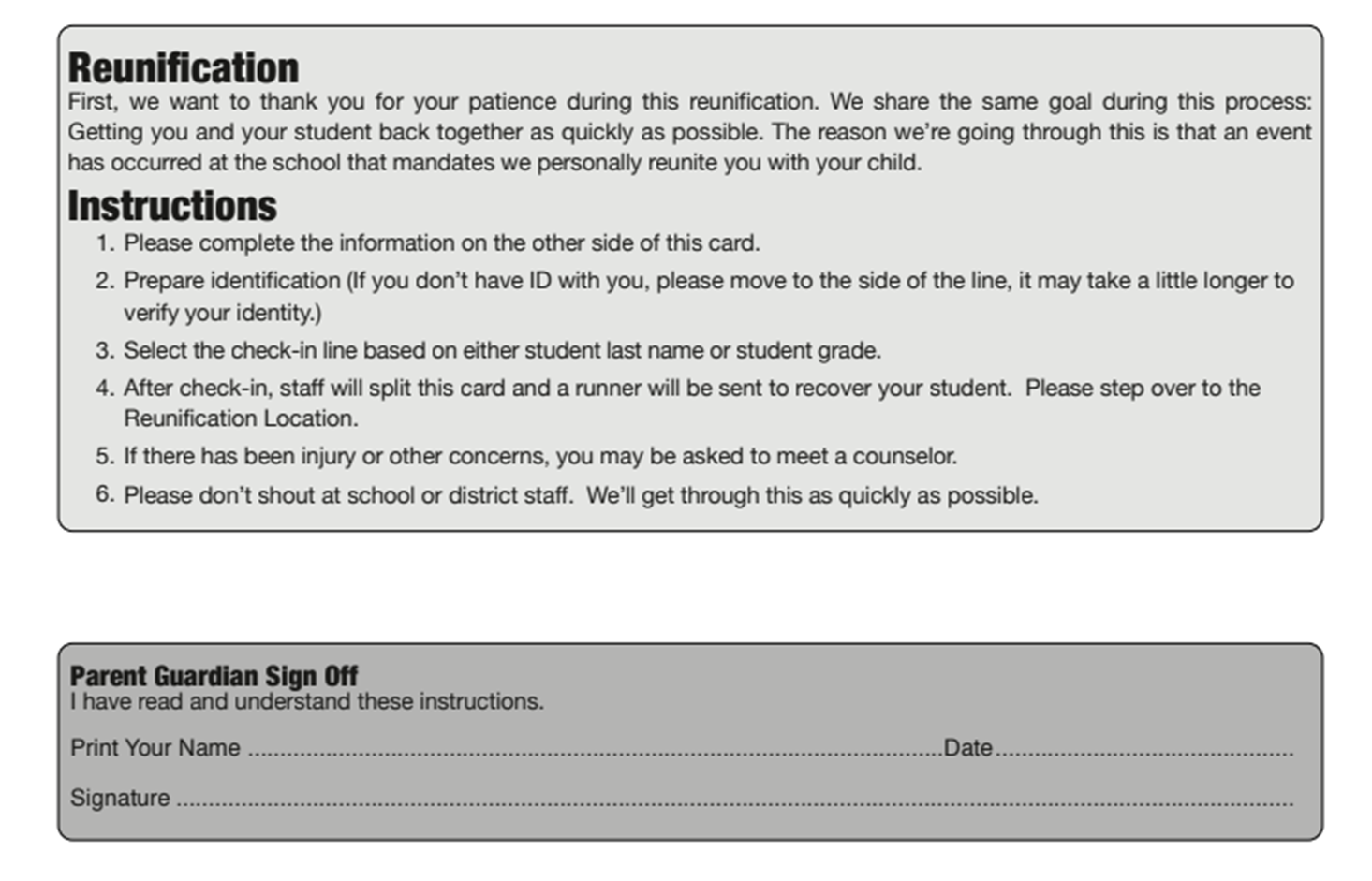 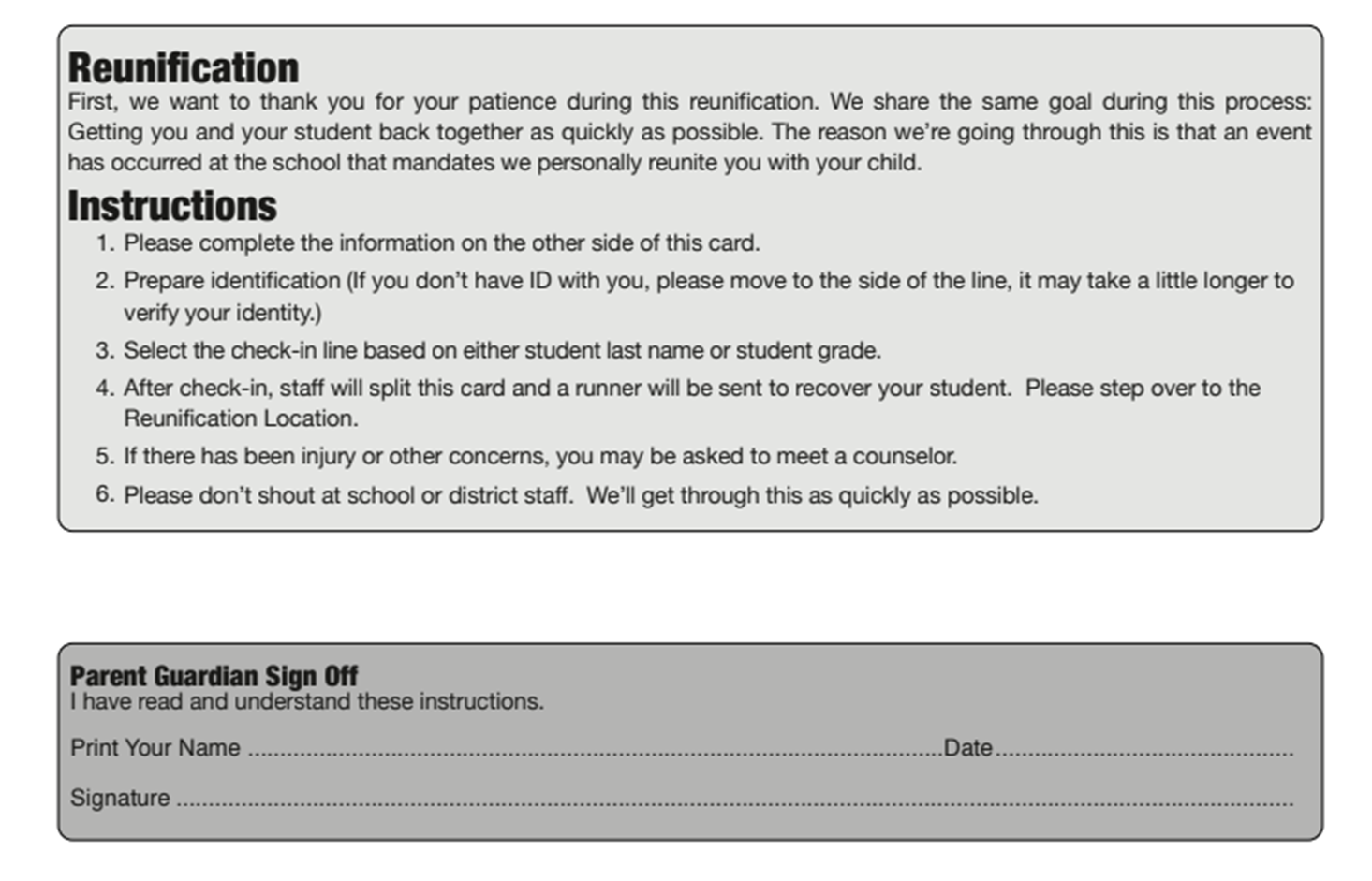 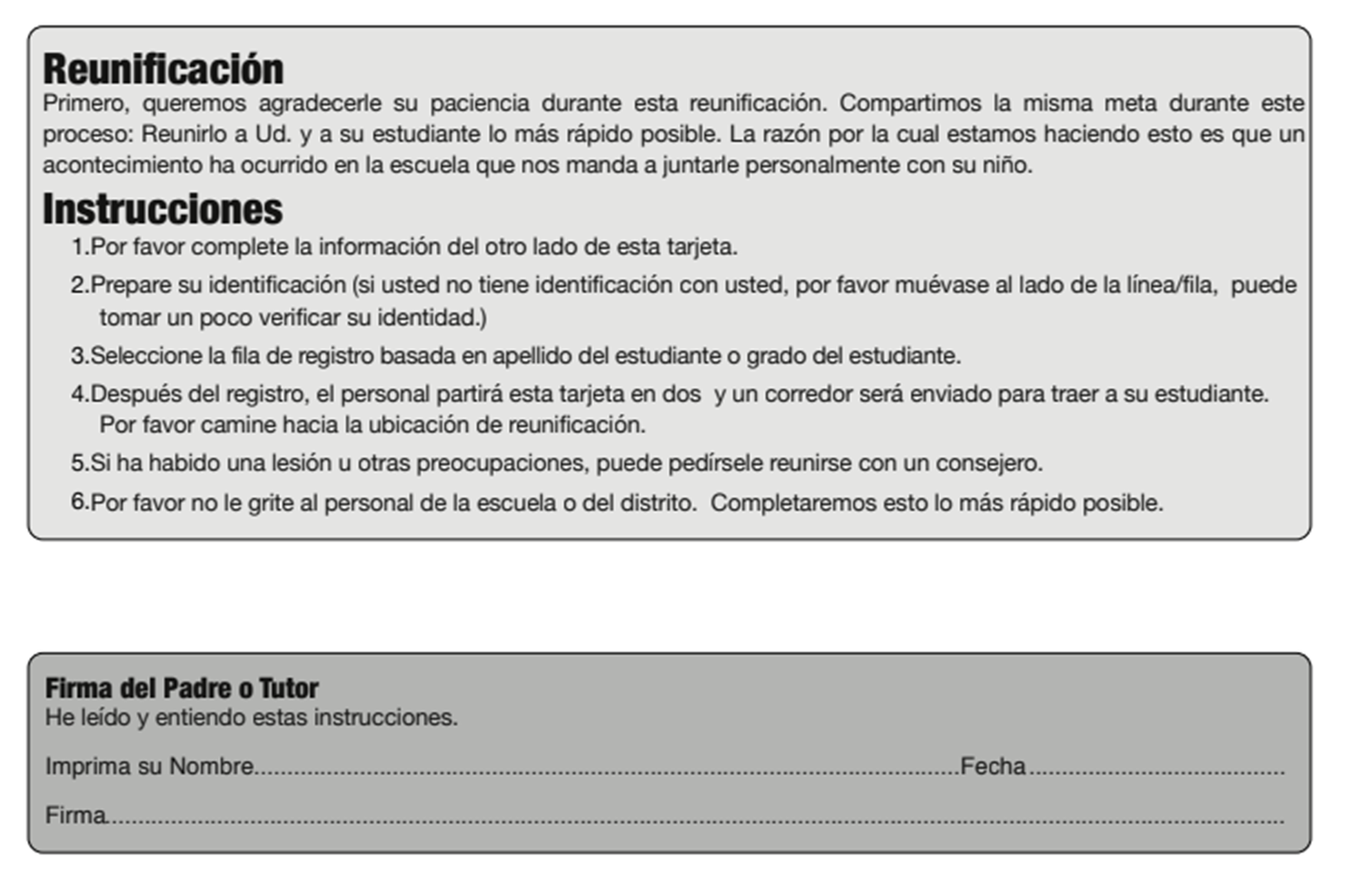 Response After Tragedy
Considerations
How will you provide transparency to stakeholders?
When can you return to school?
What mental health services will you provide?
Students
Staff
Tier 1, 2, and 3
How will people access the services?
How will you track services?
What is expected in the classroom?
Academic
Behavior
Social Emotional
What is expected with Extra Curriculars?
Are you canceling?
When will you participate?
Will you host events?
What will be provided during breaks?
Short Term Breaks?
Summer Break?